Лекція № 3ГЕРОЇЧНИЙ ЕПОС ДАВНЬОЇ ГРЕЦІЇ
1. Поняття про героїчний епос. Шляхи виникнення. Особливості функціонування.
 2. Гомерівське питання: сутність, історія, сучасний стан.
3. Ідейний зміст поем Гомера.
4. Особливості стилю Гомера.
Поняття про героїчний епос
Героїчний народний епос – різножанрові твори усної словесності, в яких акумульовано ідеалізовану і монументальну героїку боротьби давньої, переважно доісторичної епохи.
Епос Давньої Греції
«Іліада» і «Одіссея» Гомера – пам’ятки давньогрецького епосу. 
     «Іліаду» створено не пізніше середини VIII ст. до н.е., «Одіссею» — не пізніше середини VII ст. до н.е.
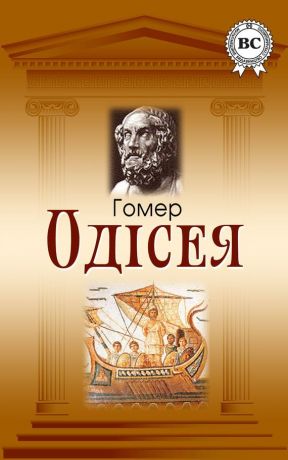 Виникнення епосу
Виникнення героїчного епосу в культі героя.
     Культ розвивається з заупокійних плачів над мертвим, але ще не похованим героєм і під час його поховання.
Поховання великого героя в усіх народів супроводжувалося плачами та голосіннями, котрі часто виконувалися професійними плакальщиками.
Поява епічних пісень
Поступово напружений жалобний момент послаблювався. 
     Плачі розвинулися в пісні про життя і подвиги героїв, отримали художню завершеність і стали традиційними.
Виконання епічних пісень
Виконання суворо регламентоване, під час важливих обрядів чи культових або побутових свят. На спеціальних святах на честь героя. 
     Пісні співалися мелодійним речитативом у супроводі музичного інструмента (флейти, кіфари).
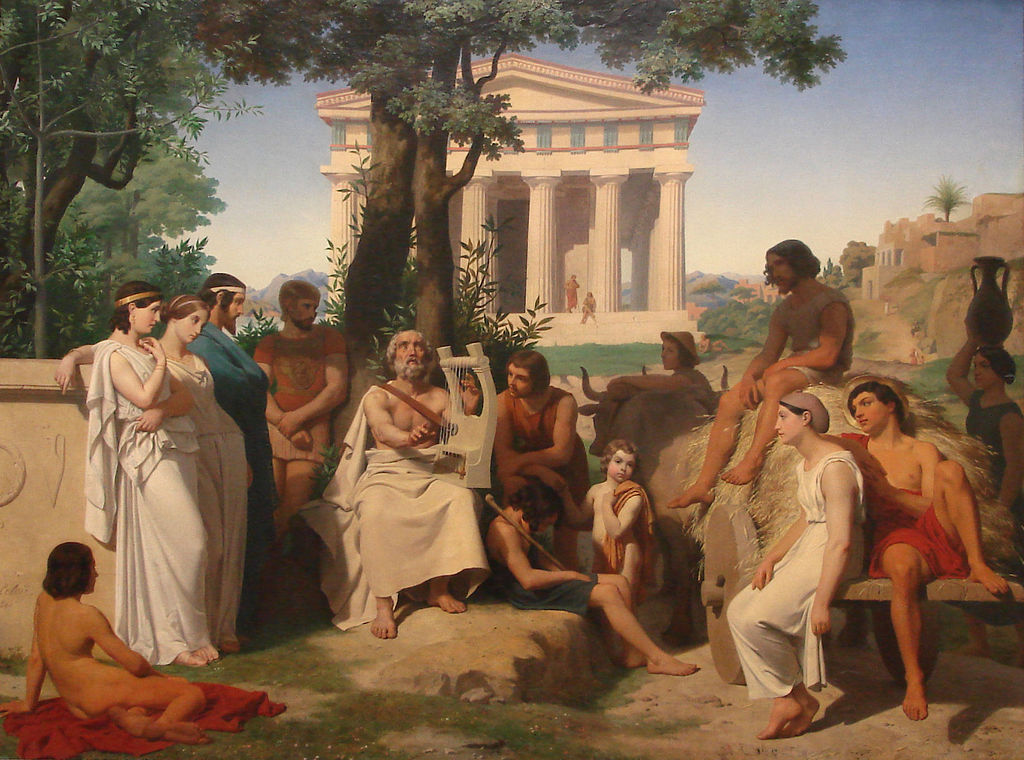 Виконання пісень відбувалося у присутності всього роду.        Знання поем напам'ять свідчить про давню традицію зберігати сакральні знання шляхом запам'ятовування.
З часом пісні почав виконувати спеціальний співець - аед (від грецького «співаю»).
Пізніше утворилася мистецька професія складача пісень, який міг вільно, керуючись власним естетичним смаком, комбінувати нові пісні з відомих міфів. 
    Такий автор-співець одержав назву рапсод (від – «зшиваю» і «пісня»).
«Гомерівське питання»
гіпотеза про фольклорне походження  творів – Фрідріх Вольф

Карл Лахман «теорія малих пісень»

Готфрід Герман «теорія зерна»
Сюжет «Іліади»
Поеми  Гомера  засновані на Троянському циклі міфів.
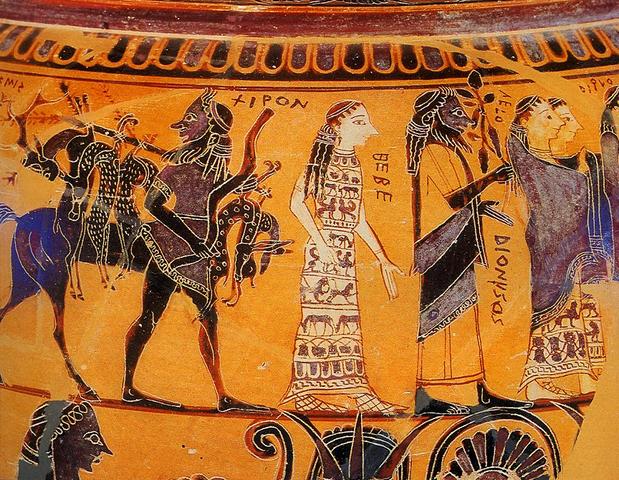 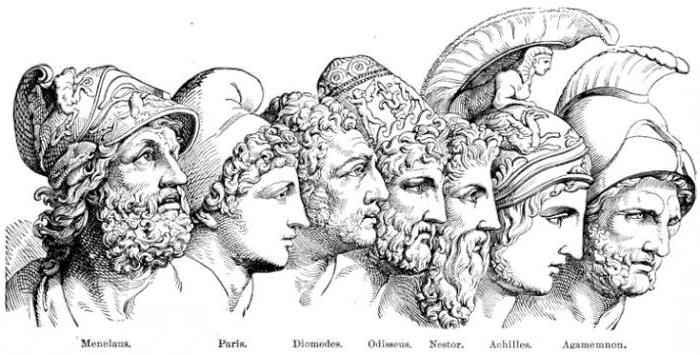 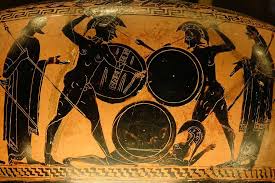 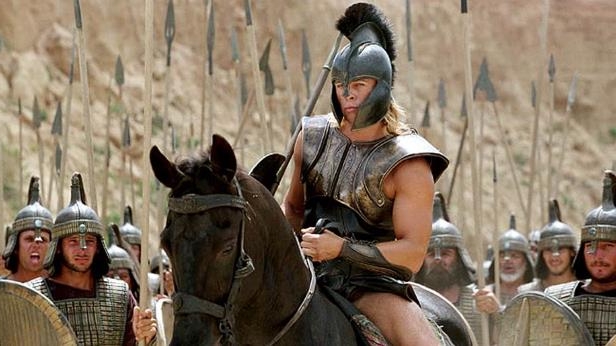 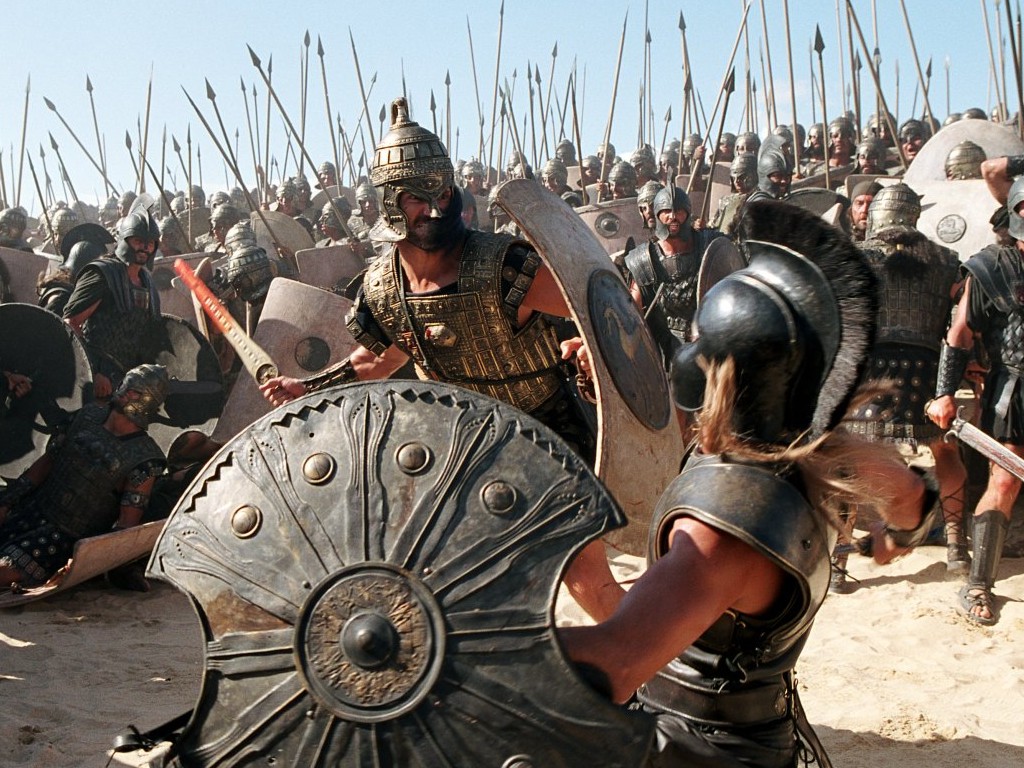 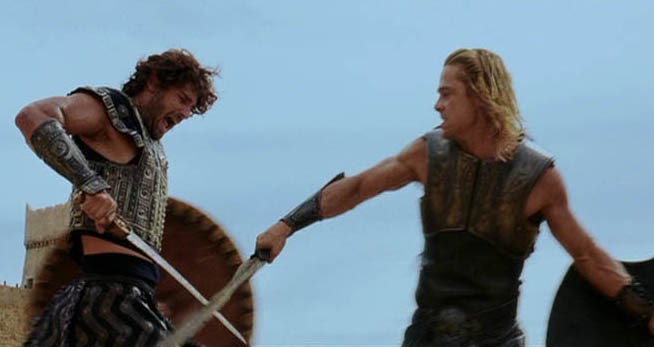 «Іліада» охоплює 51 день десятого року Троянської війни.
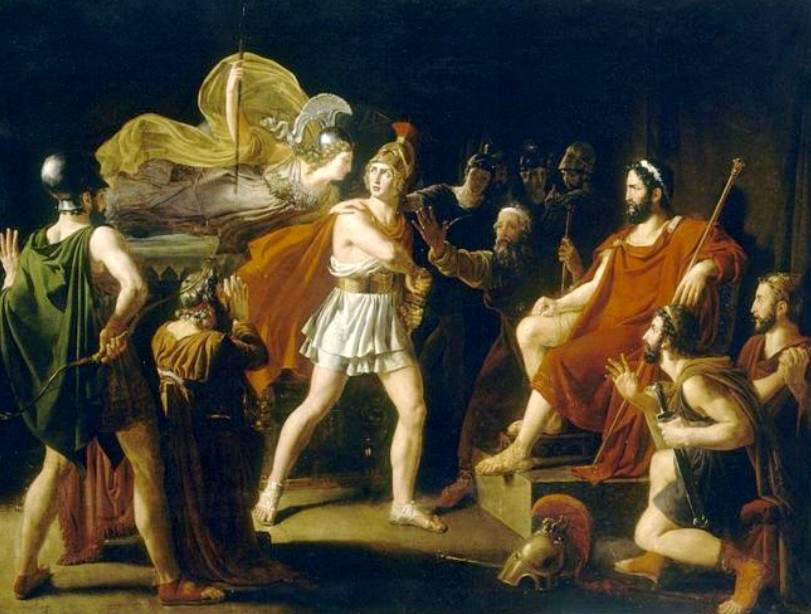 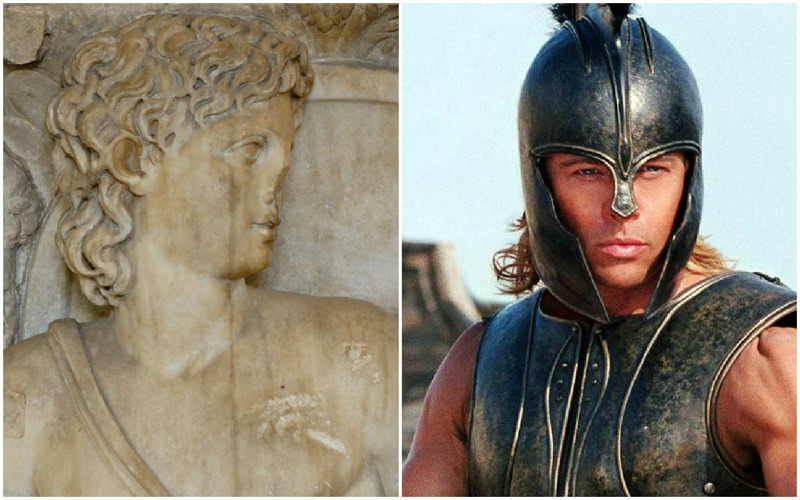 Темою «Іліади» є гнів Ахіла
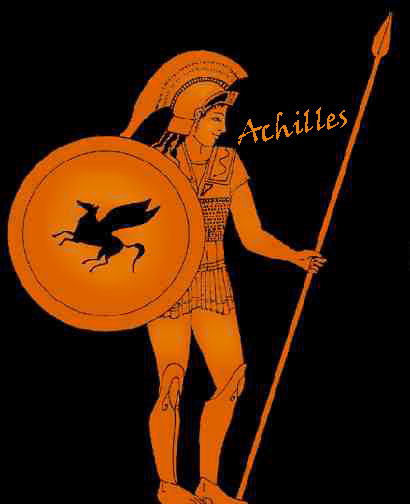 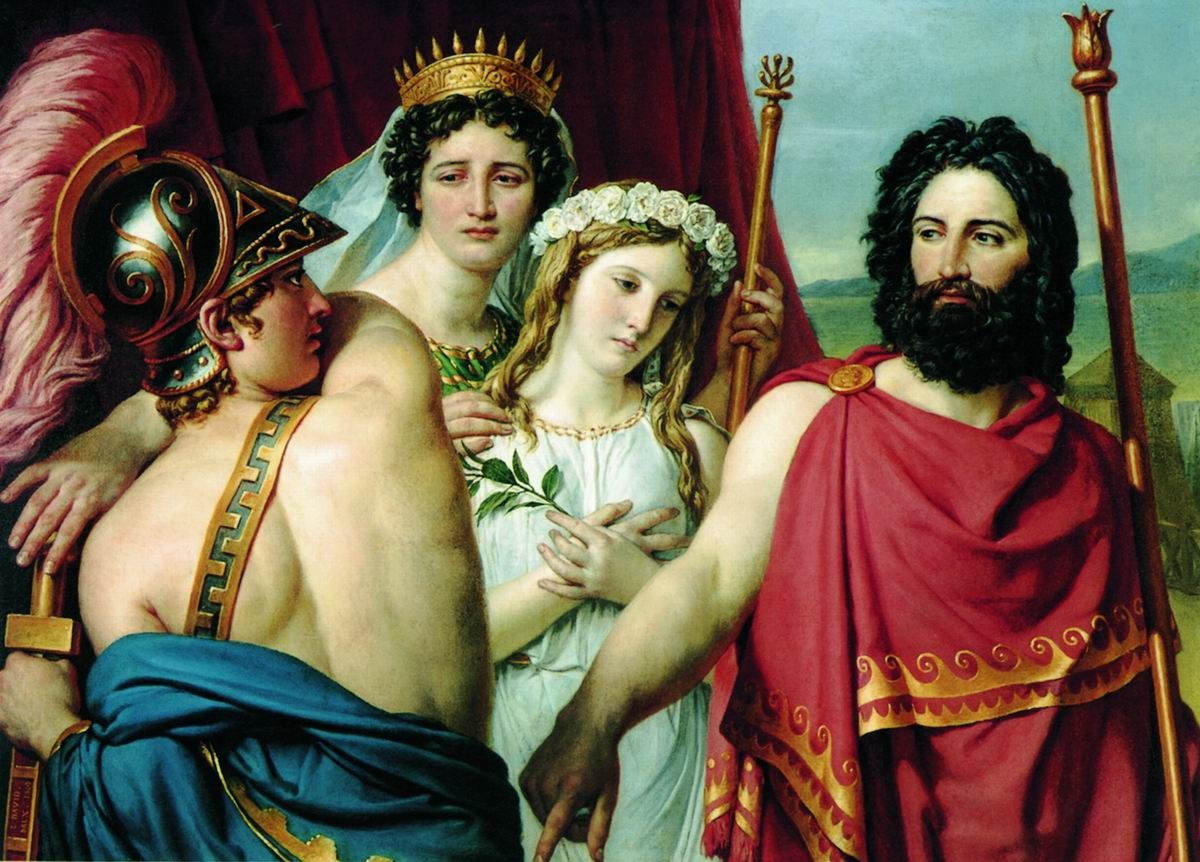 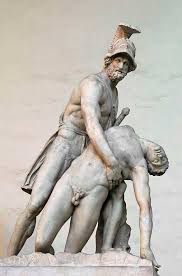 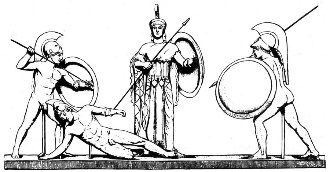 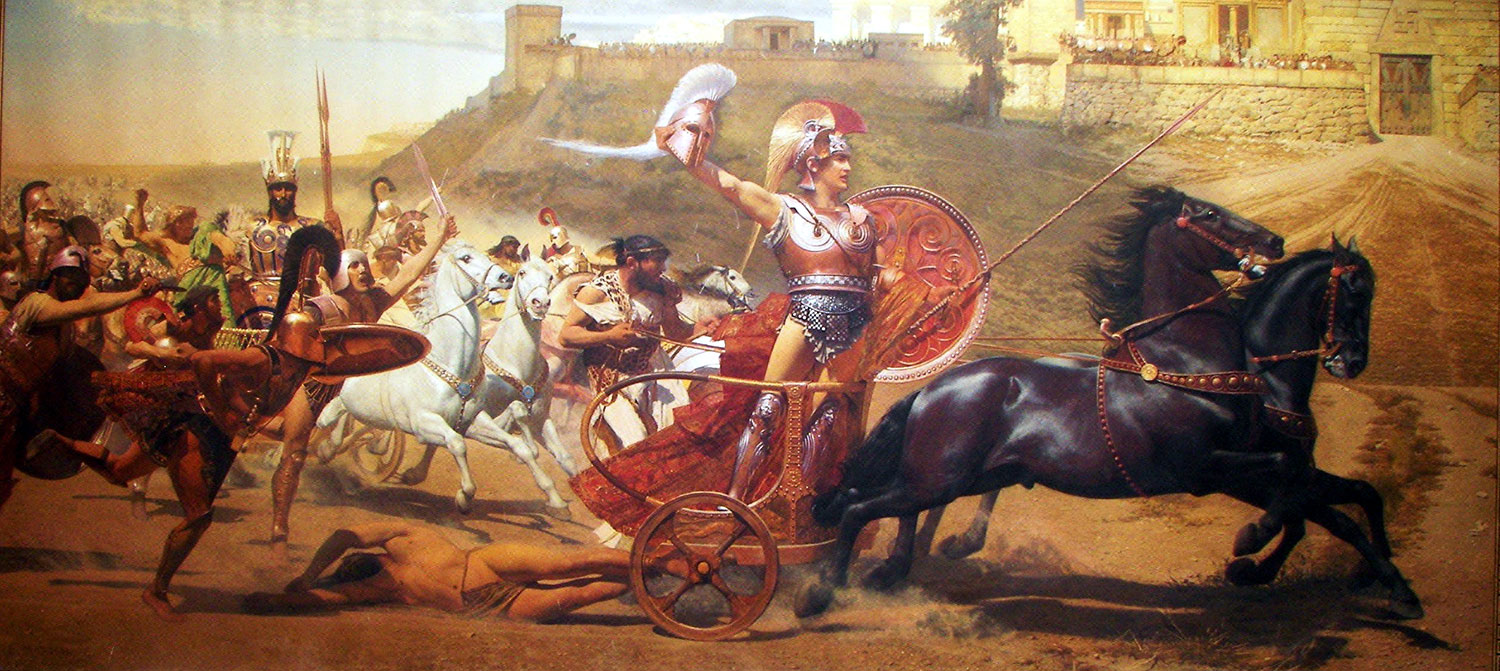 Ідейний зміст поеми
Поема виражає найважливіші особливості 
сві­тогляду і світосприйняття  лю­дини родової доби. 
    Ідея — анархічне порушення споконвічної належної гармонії між родовим індивідом і родовою спільністю, індивідом і універсумом, та спов­нене драматизму її відновлення.
Стиль Гомерових поем
Гекзаметр

Поеми Гомера складені гекзаметром — особливим розміром з шести дактилічних стоп
Пластичність епосу
Стиль Гомера характеризується надзвичайною увагою до реального, предметного світу. 
   Стильова особливість, яка полягає в акцен­туванні естетики зорових, слухових, дотикових та інших вражень, називається пластичністю.
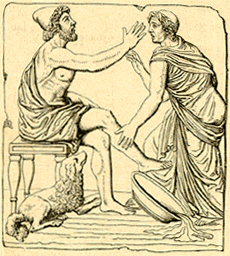 Ретардація
Ефект уповільнення дії 

     Нерідко рапсод не просто описує річ, а показує, як вона робиться, і цим самим дозволяє слу­хачеві пережити процес її виникнення, становлення.
Ретроспекція – повернення назад
Порівняння
Гомерівські порів­няння уповільнюють дію.

    Кожне з них являє собою цілу жанрову сценку.
Постійні епітети
хитромудрий Одіс­сей, швидконогий Ахіллес, осяйливий (або шоломосяйний) Гектор, срібнолукий Аполлон, волоока Гера, совоока (або ясноока) Афіна, хмаровладний Зевс; круторогі воли, гостролезий меч
Антипсихологізм
Як душевні переживання, так і фізичні страждання персонажів рапсод розкри­ває однаковими засобами — через зовнішні ознаки їхнього вияв­лення, а не психологічно.